Supervisory Council
Sander Dekker (Chair), David Voetelink, Rob Langezaal, Leontine van der Goes, Guda van Noort
Ex. Board member for internal business*
Executive Board
Laura 
van Geest
Chair
Hanzo 
van Beusekom
Frans 
van den Hurk (ad interim)
Jos
Heuvelman
Market Integrity and Enforcement
Capital Markets Integrity
Insurance and Pensions
Compliance, Integrity and Risk Management ***
Capital Markets and Data
Lending, Savings and Retail Investments
Administrative Office
Legal Affairs and
General Counsel
Account supervision & fit and proper assessments
Audit and Reporting Quality
Information Management
Policy and Regulatory Affairs
Expert Centre
Data Driven Supervision
Human Resources and 
Facility Management
Market Access for financial service providers, Signals and Point of Reference
Planning, Control and Finance
Communications
Implementation programme MiCAR
Asset Management
Internal Audit**
Penal Fines Officer ****
*     	The Executive Board member for internal business is a Board member whose appointment is not mandated by the articles of association. This Board member reports to the Chair of the Executive Board
** 	The Head of Internal Audit also reports to the Chair of the Audit Committee of the Supervisory Council 
***	The manager of CIR, the compliance officer, and the data protection officer report directly to the chairman of the board and the supervisory board
****	The Penal Fines Officer advises the Executive Board directly regarding decisions to impose administrative fines
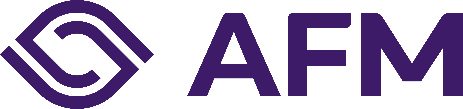 1 January 2025